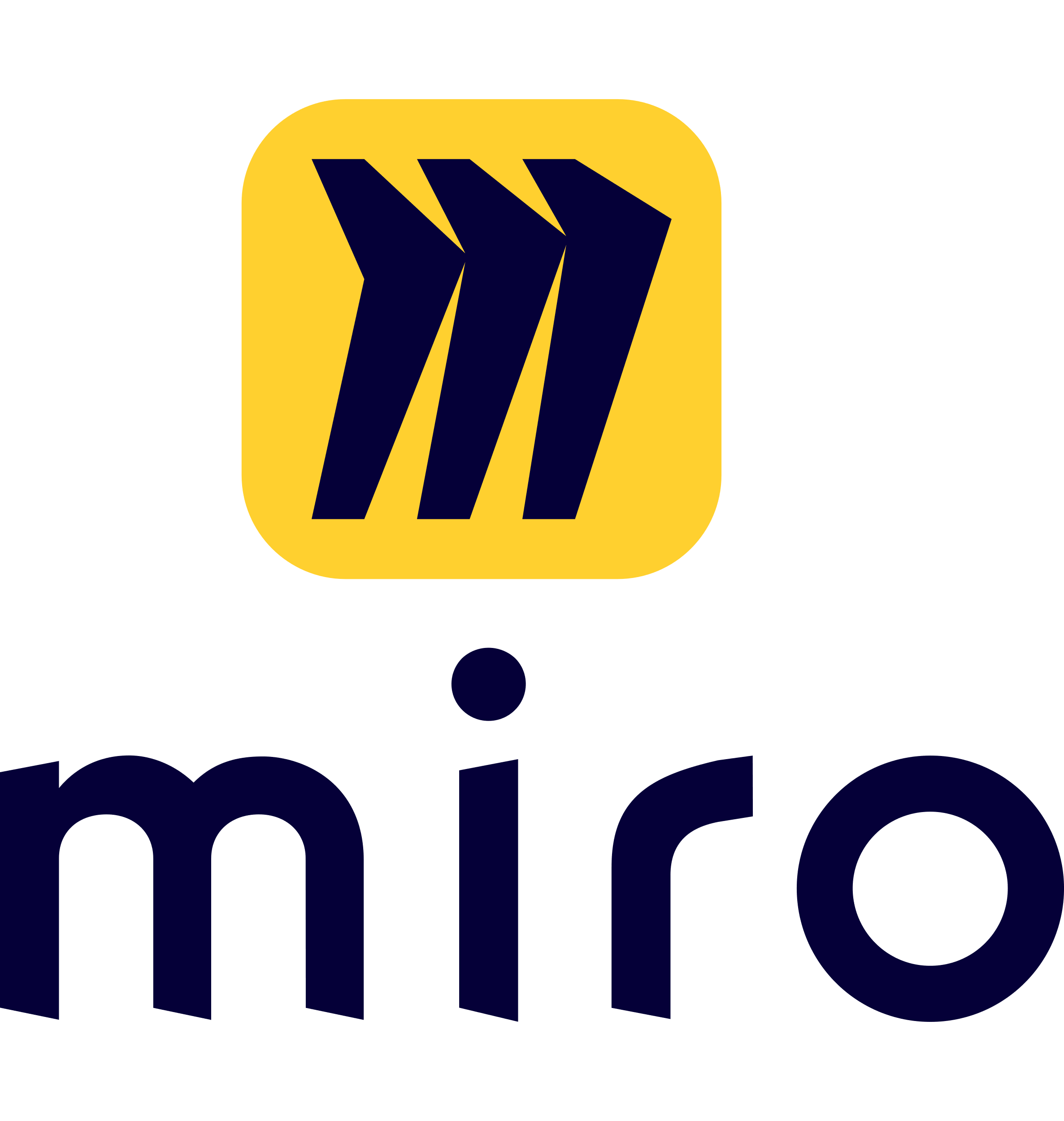 Using Miro to create a Stakeholder Engagement Strategy
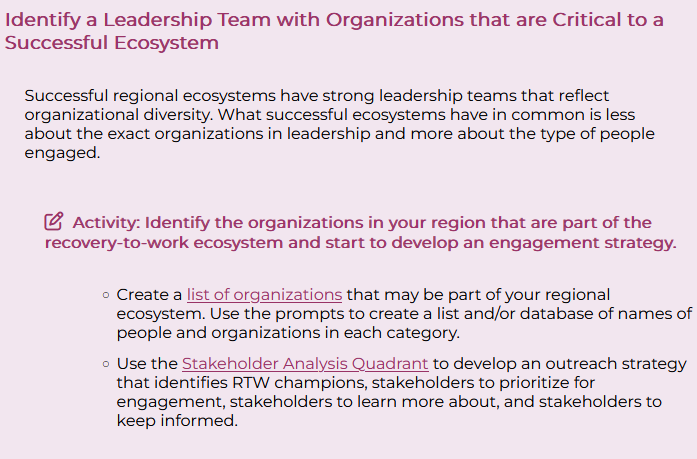 Locate the Stakeholder Analysis Tool Under “Identify a Leadership Team…”
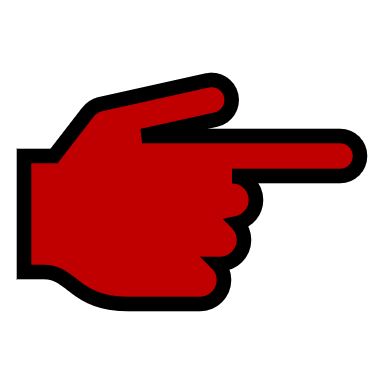 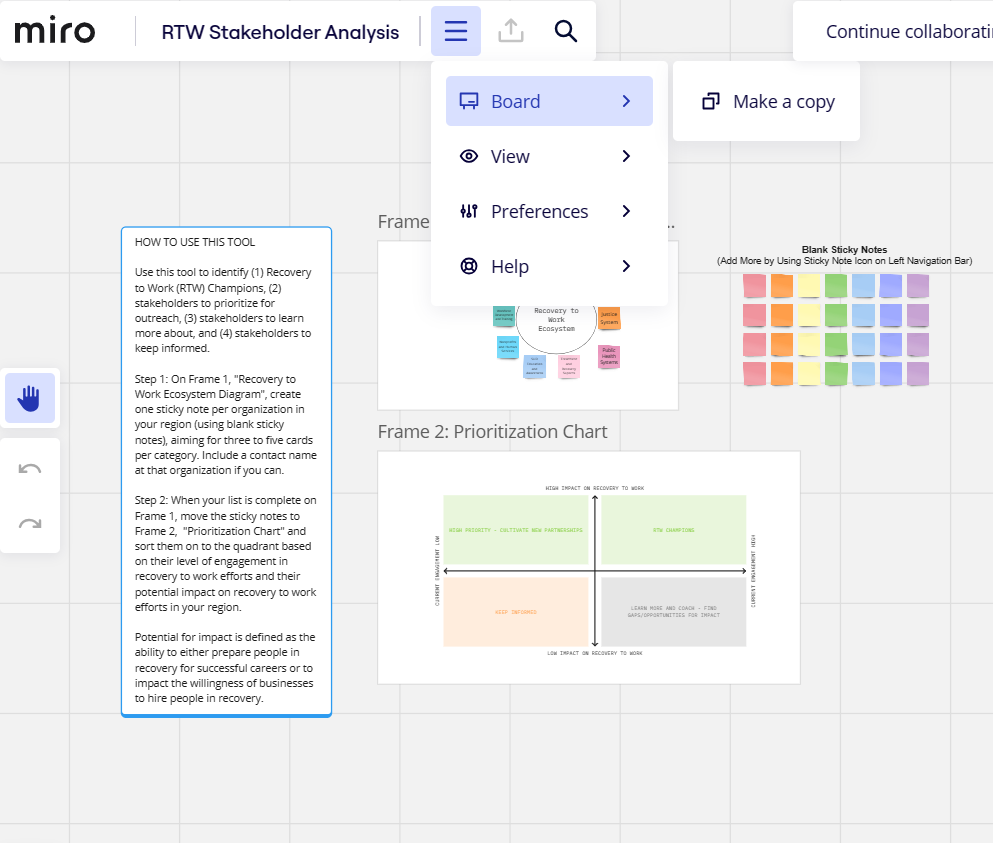 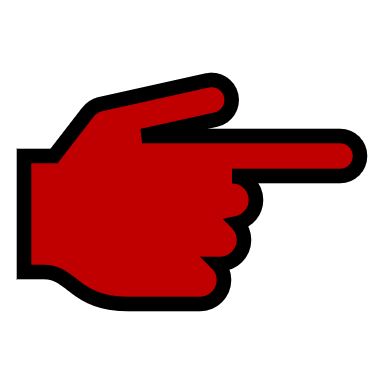 Once you’ve navigated to the Miro Board, click the Main Menu To Make a Copy
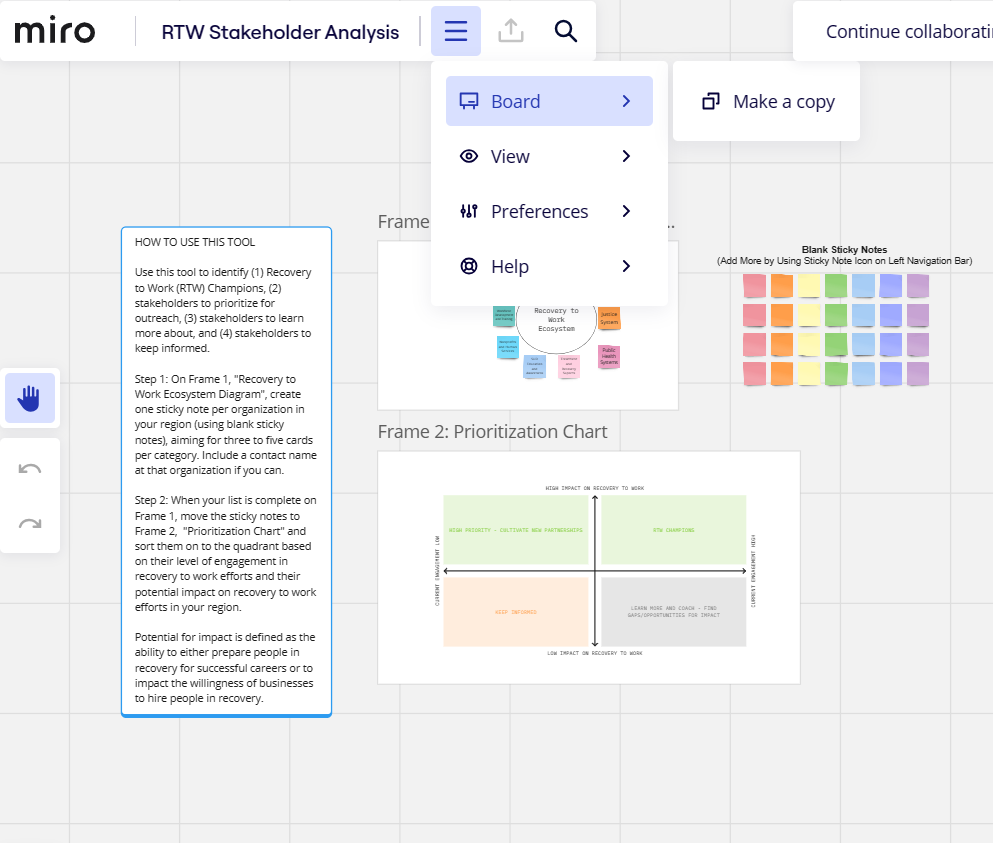 Read the Sidebar, “HOW TO USE THIS TOOL” TO GET STARTED
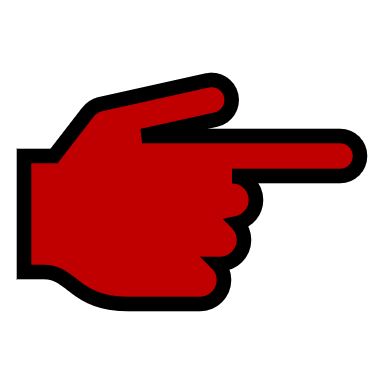 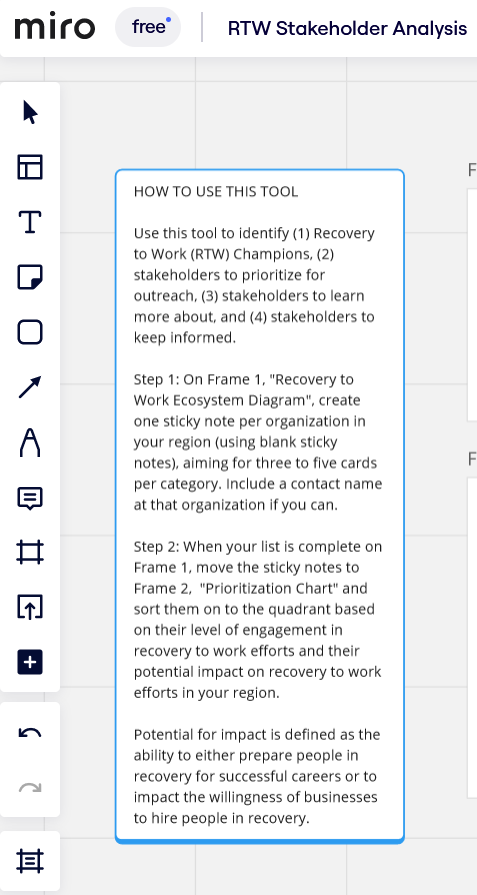 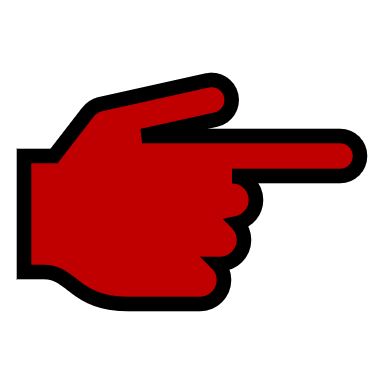 You can Also Use the Tools Bar to Create More Stickies, Write Notes, and Draw
You can Create new Sticky Notes and Categorize them by Function
click here for examples of the types of organizations in each category
Click Here to Access the Miro Board!
RTW Stakeholder Analysis, Visual Workspace for Innovation (miro.com)